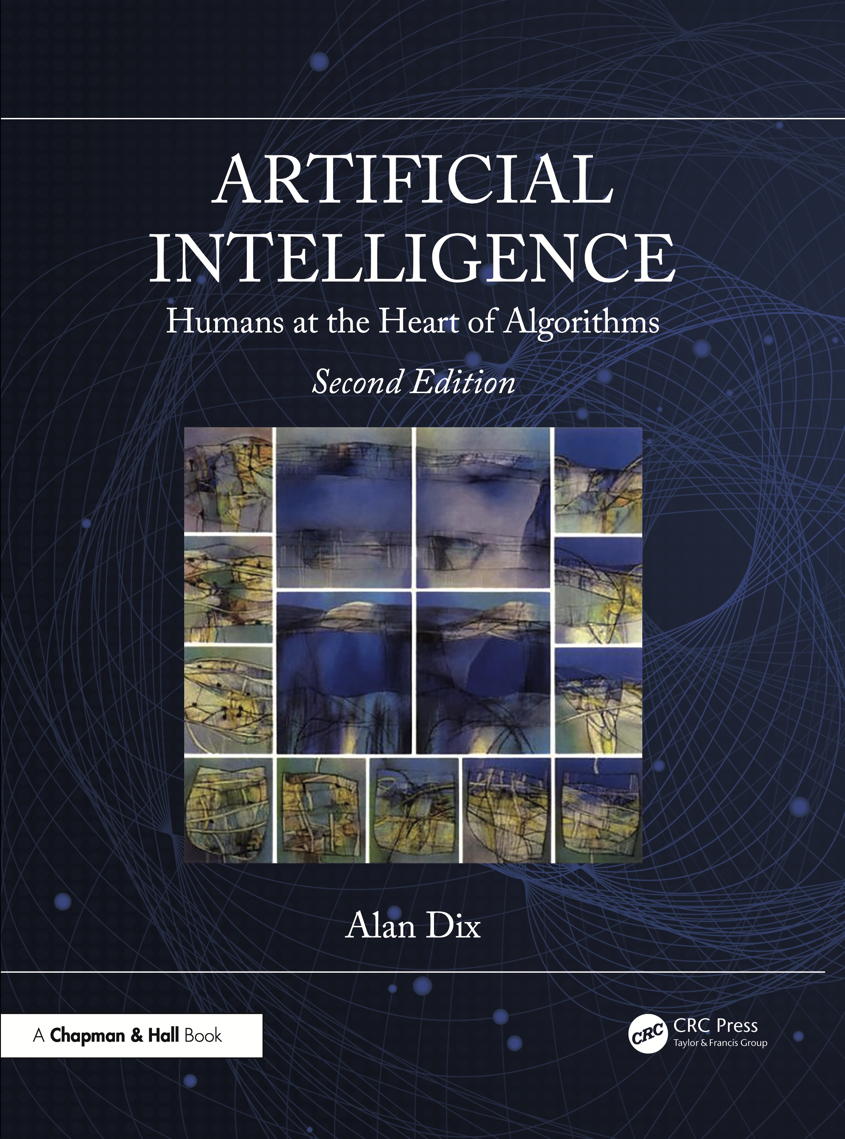 Chapter 10
Data Preparation
[Speaker Notes: List of Figures

10.1	Typical data preparation stages.	133
10.2	Bimodal distribution with natural break point (adapted from Qwfp at English Wikipedia, CC BY-SA 3.0, \url {https://commons.wikimedia.org/wiki/File:BimodalAnts.png}).	136
10.3	Normally distributed data split into four equally probable categories at upper and lower quartiles and median.	136
10.4	Taxonomy of animals in pet shop with cut-off nodes chosen to have (very) roughly similar sizes.	137
10.5	Normalising data to a fixed range.	138
10.6	Normalising data to a fixed variance.	138
10.7	Sigmoid function smoothly limits extreme values.	139
10.8	Jupyter Notebook showing replayable Python code (Image: Andrey Yakimchik -- CC BY 4.0, https://commons.wikimedia.org/w/index.php?curid=97158987).	142]
Typical data preparation stages
extraction
manipulation
Dix 	AFinlay	JAbowd	GBeale	R
CSV / SQL
final datafor algorithm
0010010
1010011
0100101
1110011
0110101000111010001110101010110101100101010101111010101011010101101011010110101010100111011
reconciliationand linking
transformvalues
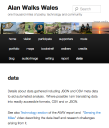 web scrape
0010010
1010011
0100110
1110010
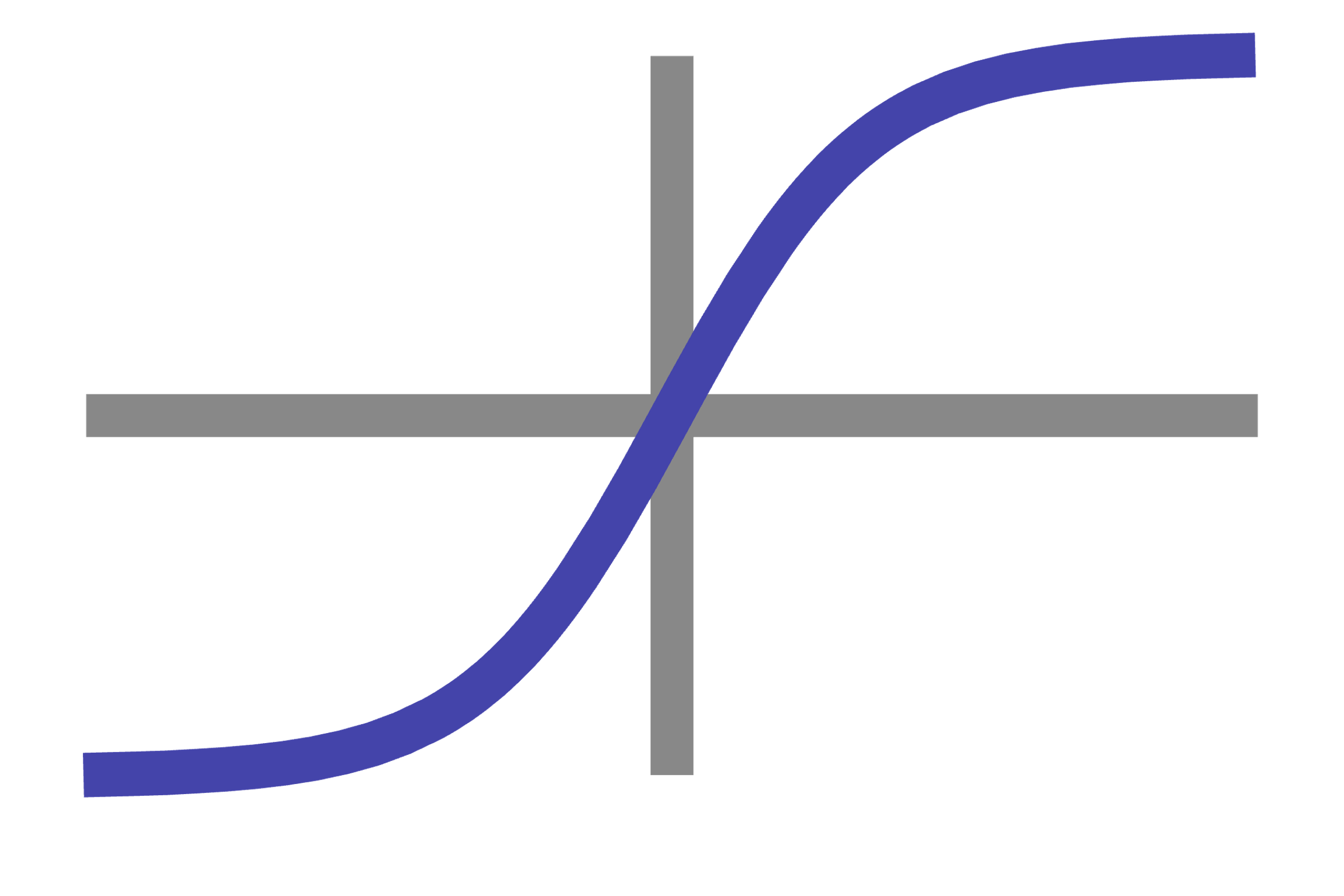 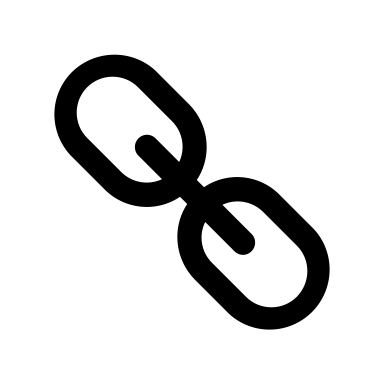 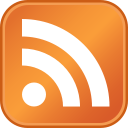 API / RSS
authority files /standardontologies
validation rulesand sanity checks
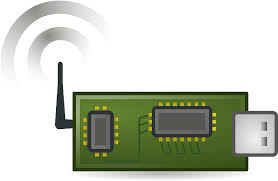 sensors
Fig. 10.1
[Speaker Notes: 10.1	Typical data preparation stages.	133]
Bimodal distribution with natural break point
natural breakaround here
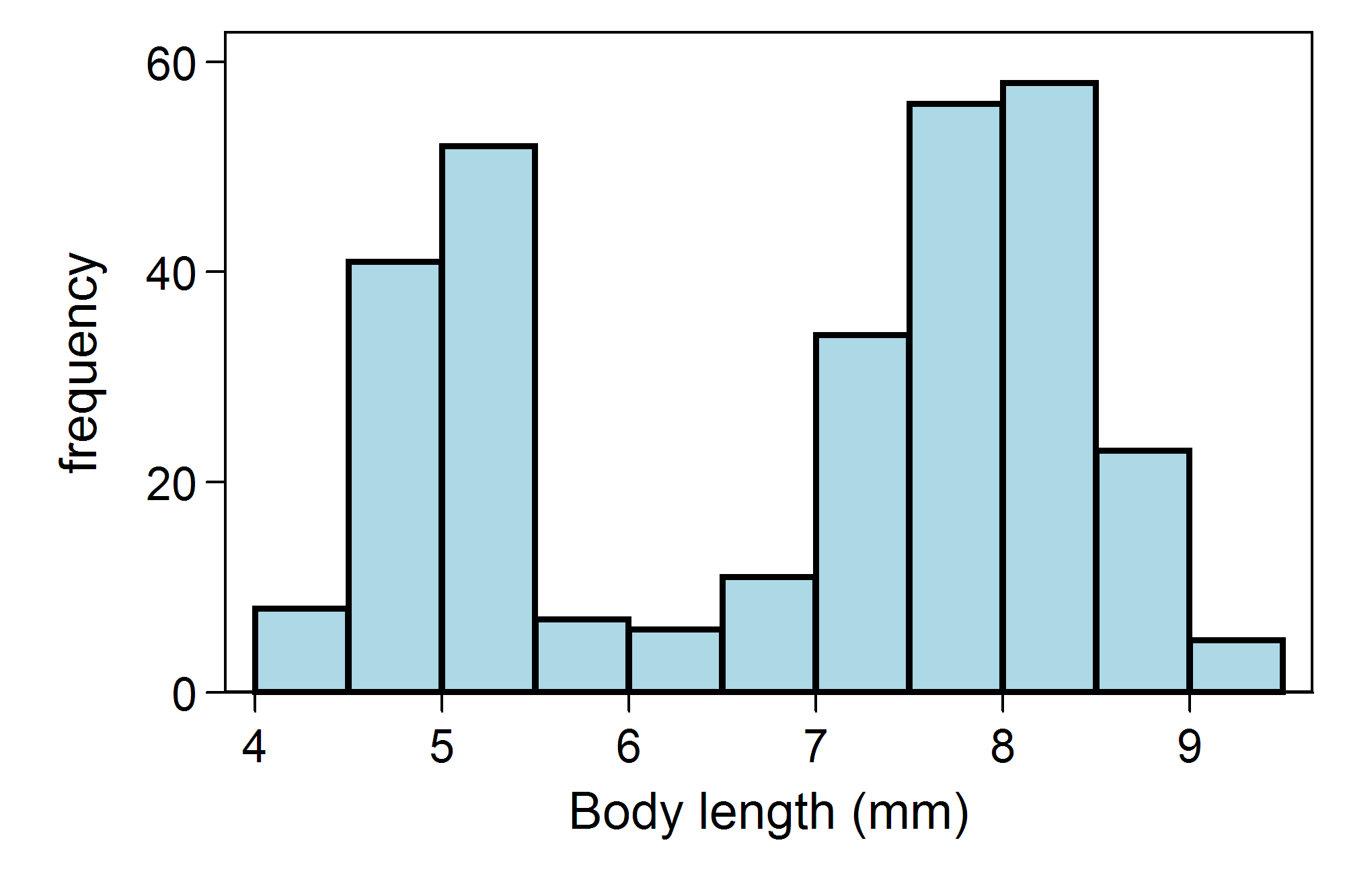 Fig. 10.2
[Speaker Notes: 10.2	Bimodal distribution with natural break point	136

Qwfp at English Wikipedia, CC BY-SA 3.0, https://commons.wikimedia.org/wiki/File:BimodalAnts.png]
Normally distributed data split into four equally probably categories at upper and lower quartiles and median
25% in each range
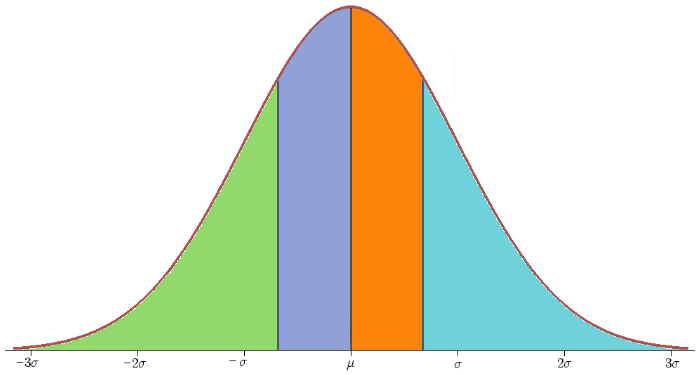 Fig. 10.3
[Speaker Notes: 10.3	Normally distributed data split into four equally probably categories at upper and lower quartiles and median	136

Iqr.png: Ark0nderivative work: Gato ocioso, CC BY-SA 3.0 , https://commons.wikimedia.org/wiki/File:Iqr_with_quantile.png]
Taxonomy of animals
pets (2392 items)
mammals (1721 items)
birds (432 items)
reptiles (239 items)
cats (633 items)
dogs (789 items)
mice & rats (299 items)
cut-off nodes chosen to have (very) roughly similar sizes
Fig. 10.4
[Speaker Notes: 10.4	Taxonomy of animals in pet shop with cut-off nodes chosen to have (very) roughly similar sizes	137]
Normalising data to a fixed range
i data item/row
j facet/column
Input unnormalised data X[i,j]
Output normalised data Y[i,j]
Foreach j
    Lo[j]  =  min over i  X[i,j]
    Hi[j]  =  max over i  X[i,j]
Foreach i,j
    Y[i,j]  =  (X[i,j] -- Lo[j]) / (Hi[j] -- Lo[j])
in range 0 <= Y[i,j] <= 1
Fig. 10.5
[Speaker Notes: 10.5	Normalising data to a fixed range	138]
Normalising data to a fixed variance
i data item/row
j facet/column
Input unnormalised data X[i,j]
Output normalised data Y[i,j]
Foreach j
    M[j]  = average X[i,j]
    V[j]  = variance X[i,j]
    SD[j] = sqrt(V[j])
Foreach i,j
    Y[i,j]  =  (X[i,j] -- M[j]) / SD[j]
standard deviation
with mean=0 and sd=1
also ranging over rows
average over rows varying i
Fig. 10.6
[Speaker Notes: 10.6	Normalising data to a fixed variance	138]
Sigmoid function smoothly limits extreme values
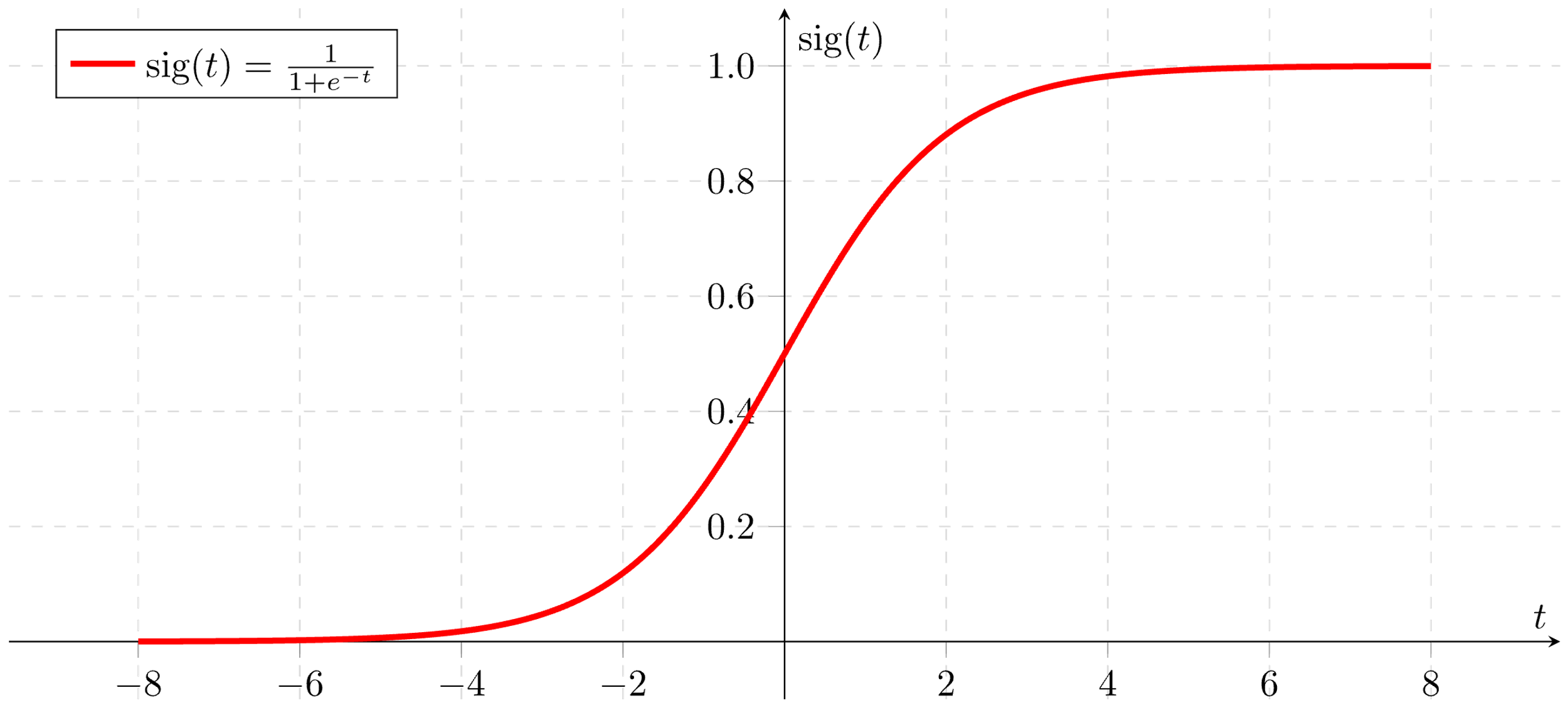 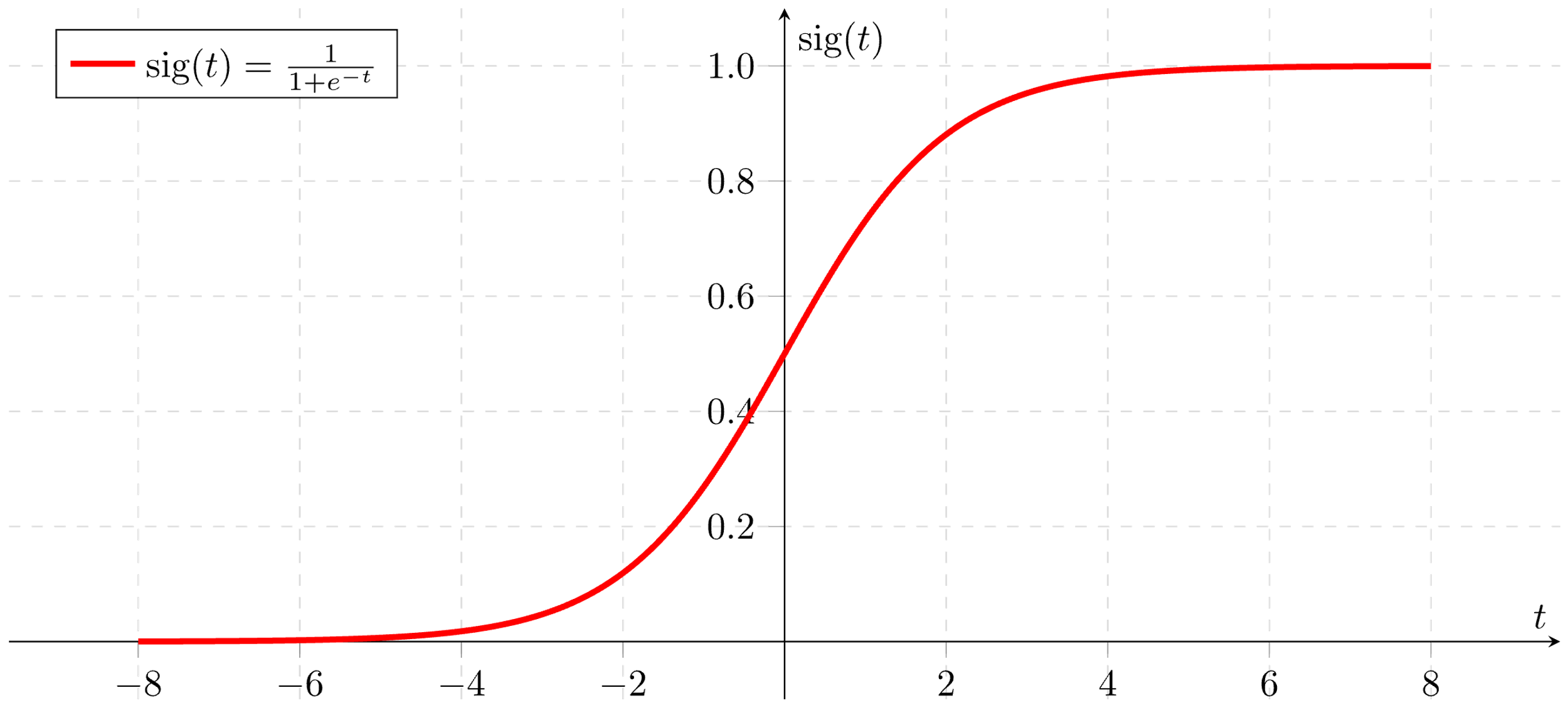 central region near-linear
extreme valuesbounded
Fig. 10.7
[Speaker Notes: 10.7	Sigmoid function smoothly limits extreme values	139

MartinThoma, CC0, via Wikimedia Commonshttps://commons.wikimedia.org/wiki/File:Sigmoid-function-2.svg]
Jupyter Notebook showing replayable Python code
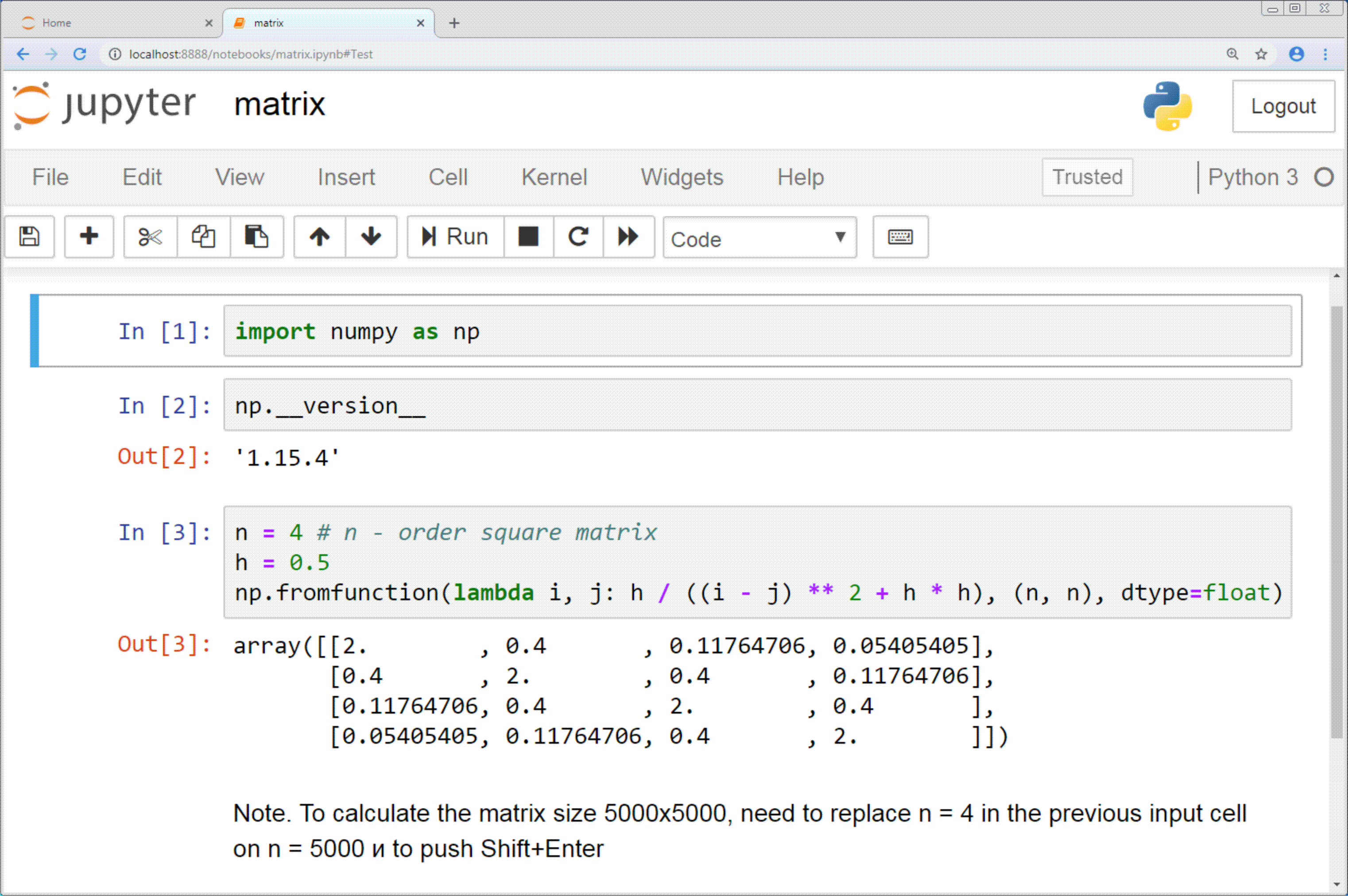 Fig. 10.8
[Speaker Notes: 10.8	Jupyter Notebook showing replayable Python code	142

data-prep/Jupyter_Notebook.png

 Image: Andrey Yakimchik - CC BY 4.0, https://commons.wikimedia.org/w/index.php?curid=97158987]
Table 10.1 Data Used in Exercise 10.2
mountain	height	source
	Everest	8,850 meters	https://education.nationalgeographic.org/resource/mount-everest/
	Yr Wyddfa	3,560 feet	https://www.britannica.com/place/Snowdon
	Agiocochook	6,288.3 ft	https://en.wikipedia.org/wiki/Mount_Washington
	Kilimanjaro	5895 m	https://www.statista.com/statistics/1237791/highest-mountains-in-africa/
[Speaker Notes: Table 10.1    Data Used in Exercise 10.2    143]
inline table Exercise 10.2
x	y	x	y	x	y
	82.092	2.480	65.875	2.691	35.956	4.989
	24.601	4.521	64.667	2.010	34.963	4.971
	8.120	5.065	76.328	2.493	73.086	2.508
	72.420	7.975	80.725	8.000	56.624	2.219
	15.439	4.589	58.251	2.268	28.790	4.418
	21.561	4.488	30.578	5.115	86.419	7.521
	72.306	2.715	67.602	1.347	23.260	3.865
	65.517	7.597	36.831	5.433	82.545	7.707
[Speaker Notes: inline table    Exercise 10.2    143]